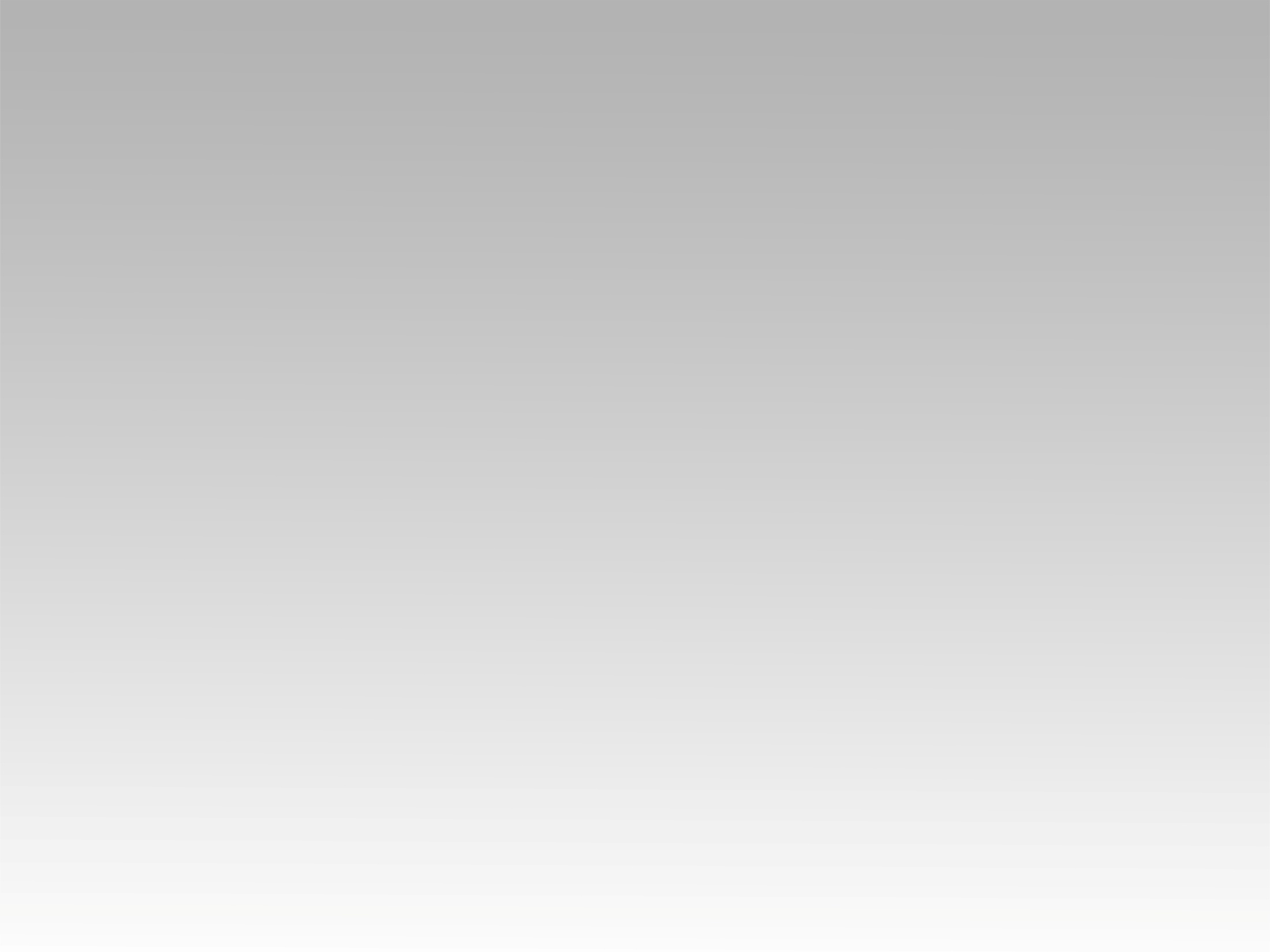 ترنيمة 
إلى بئر السامرة جئت وحدي
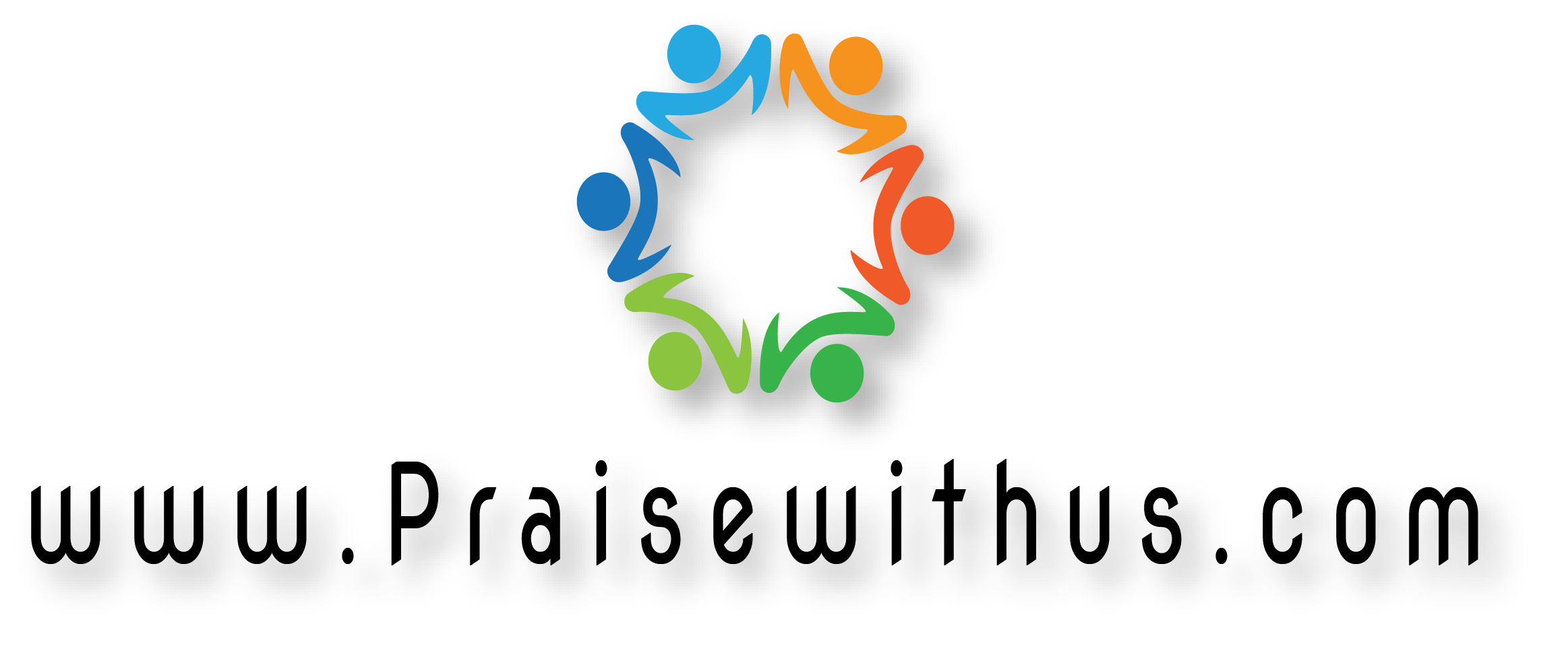 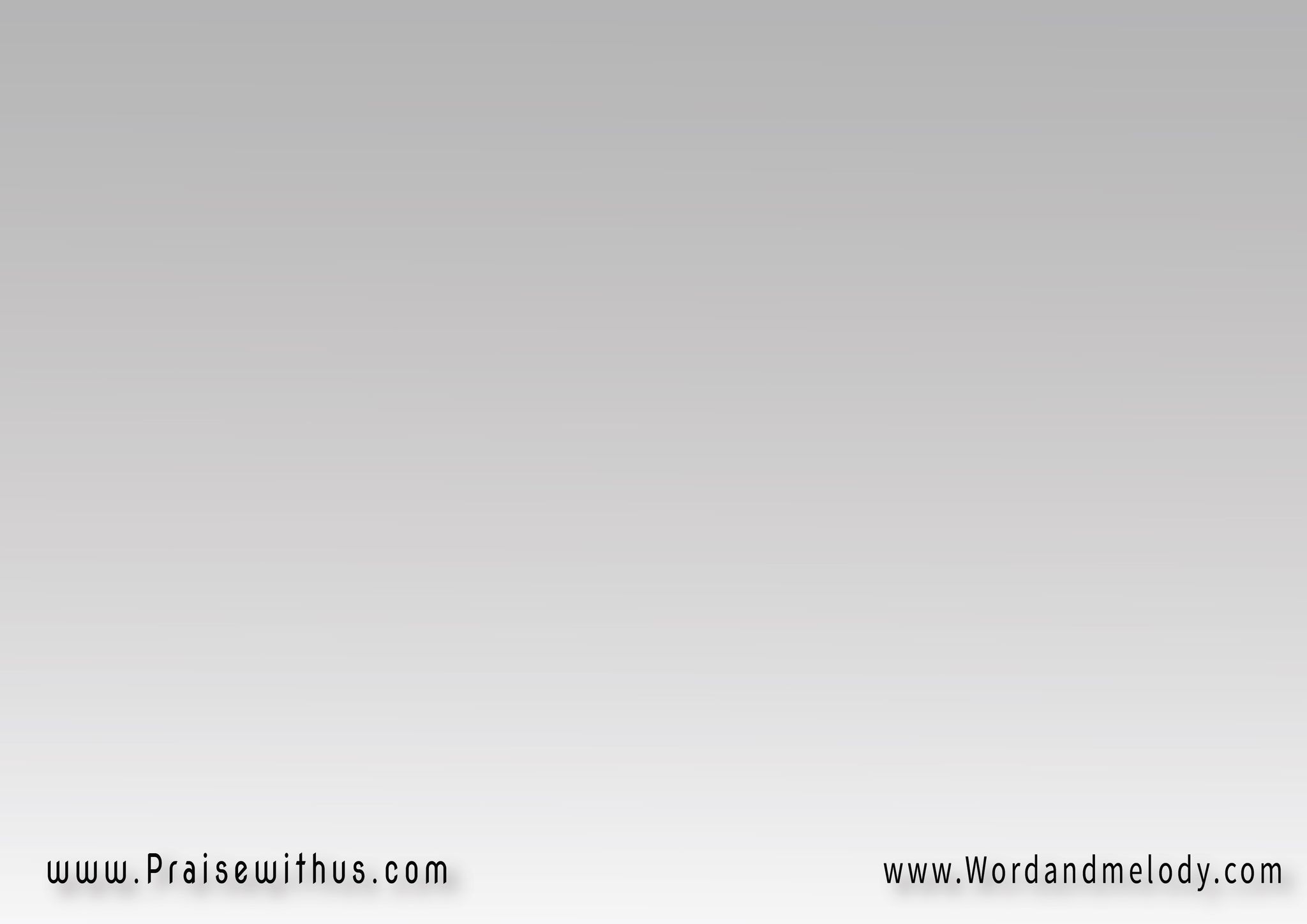 1-
إلى بئر السامرة جئت وحدي 
لأملأ أجراري مياهوعندها التقيت ربي ففاض في قلبي ماء الحياة
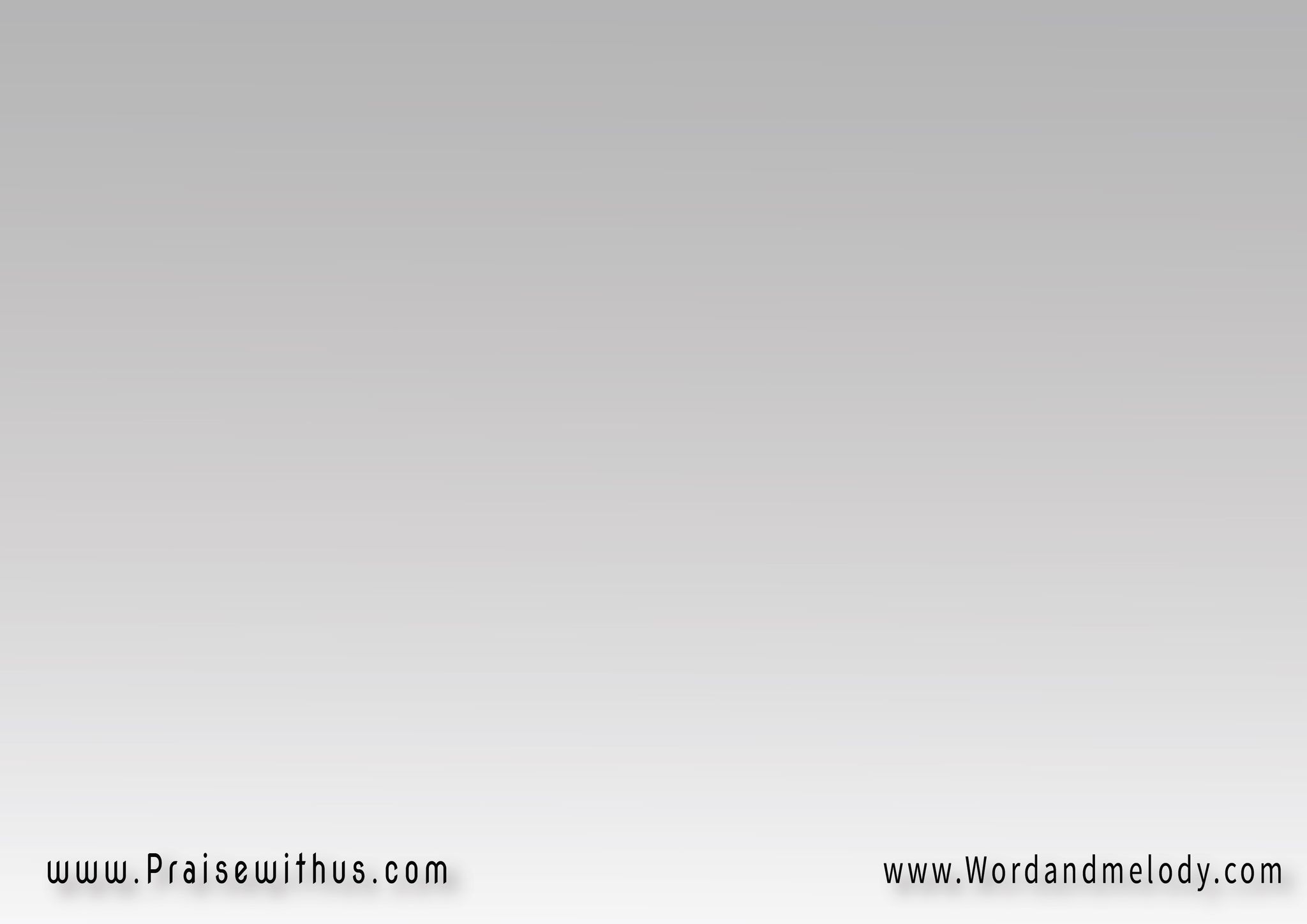 القرار:
 فض في قلبي واملأ حياتي 
إذ فراغ العالم رهيبأنت المن نازل من السماء
 إملان واشبعن قلبي السكيب
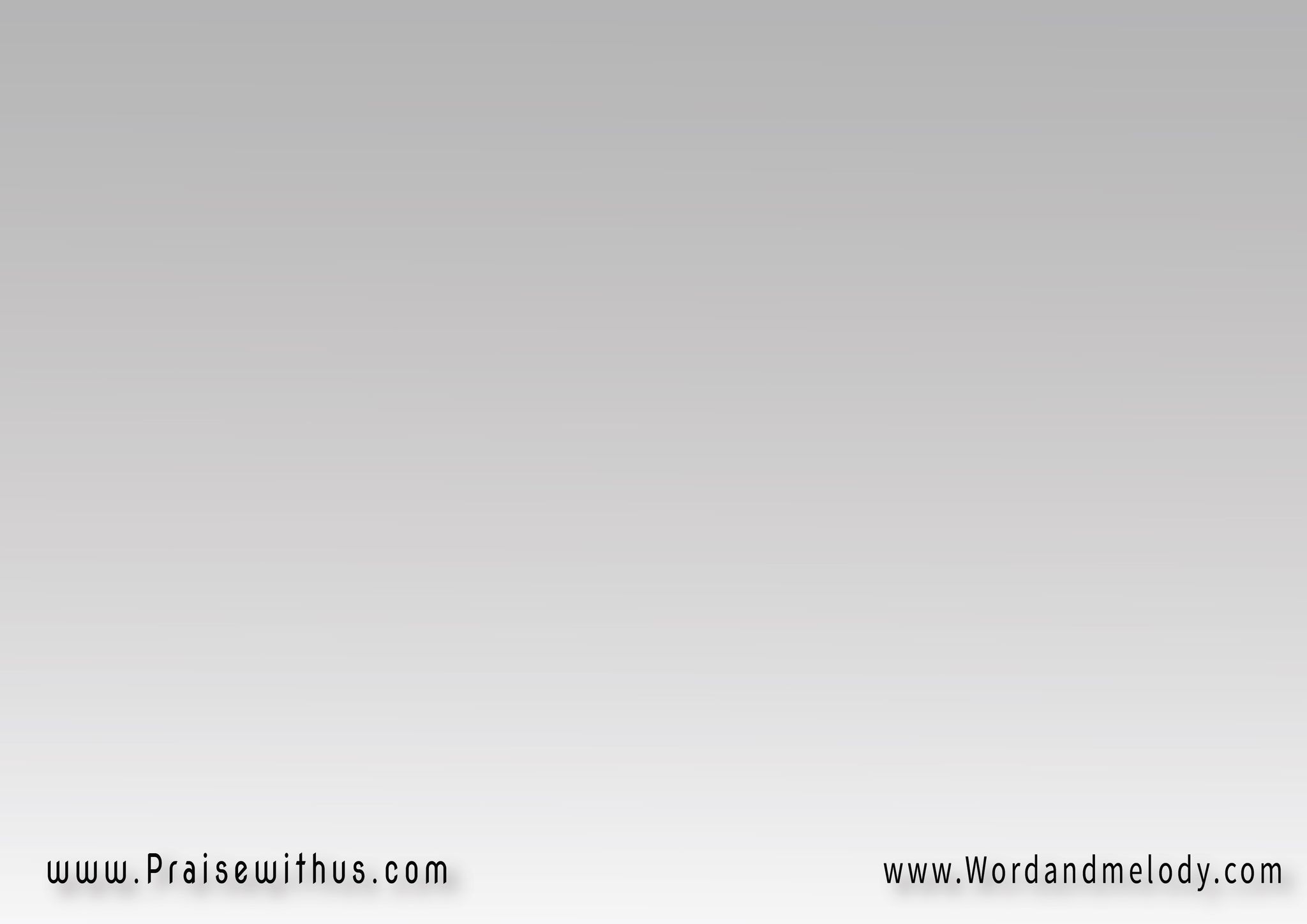 2-
كنت أسعى في الحياة لأمور 
لا تشبعن جوعي الشديدلكنني وجدت أن لا مثيل 
لربي المجيد
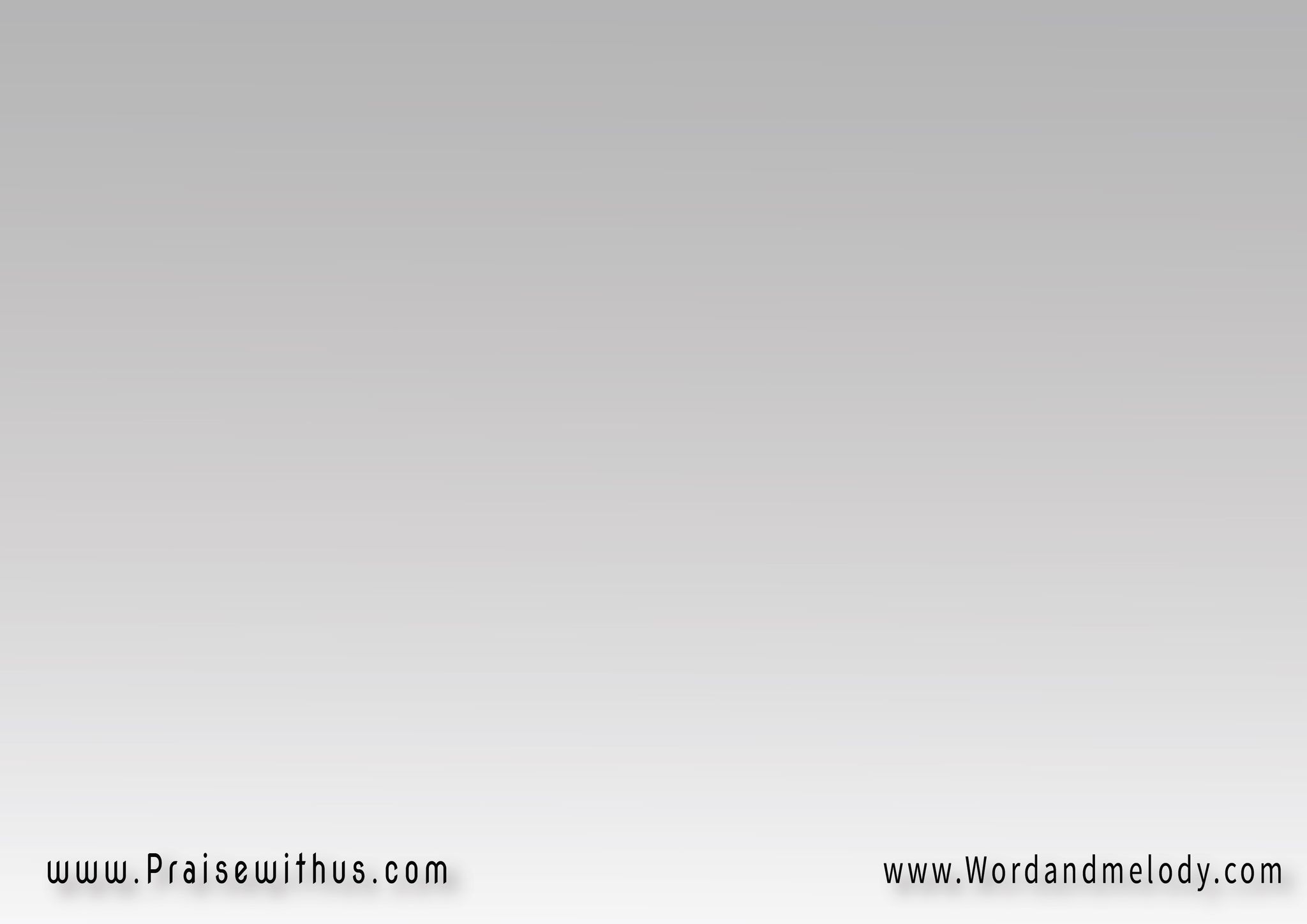 القرار:
 فض في قلبي واملأ حياتي 
إذ فراغ العالم رهيبأنت المن نازل من السماء
 إملان واشبعن قلبي السكيب
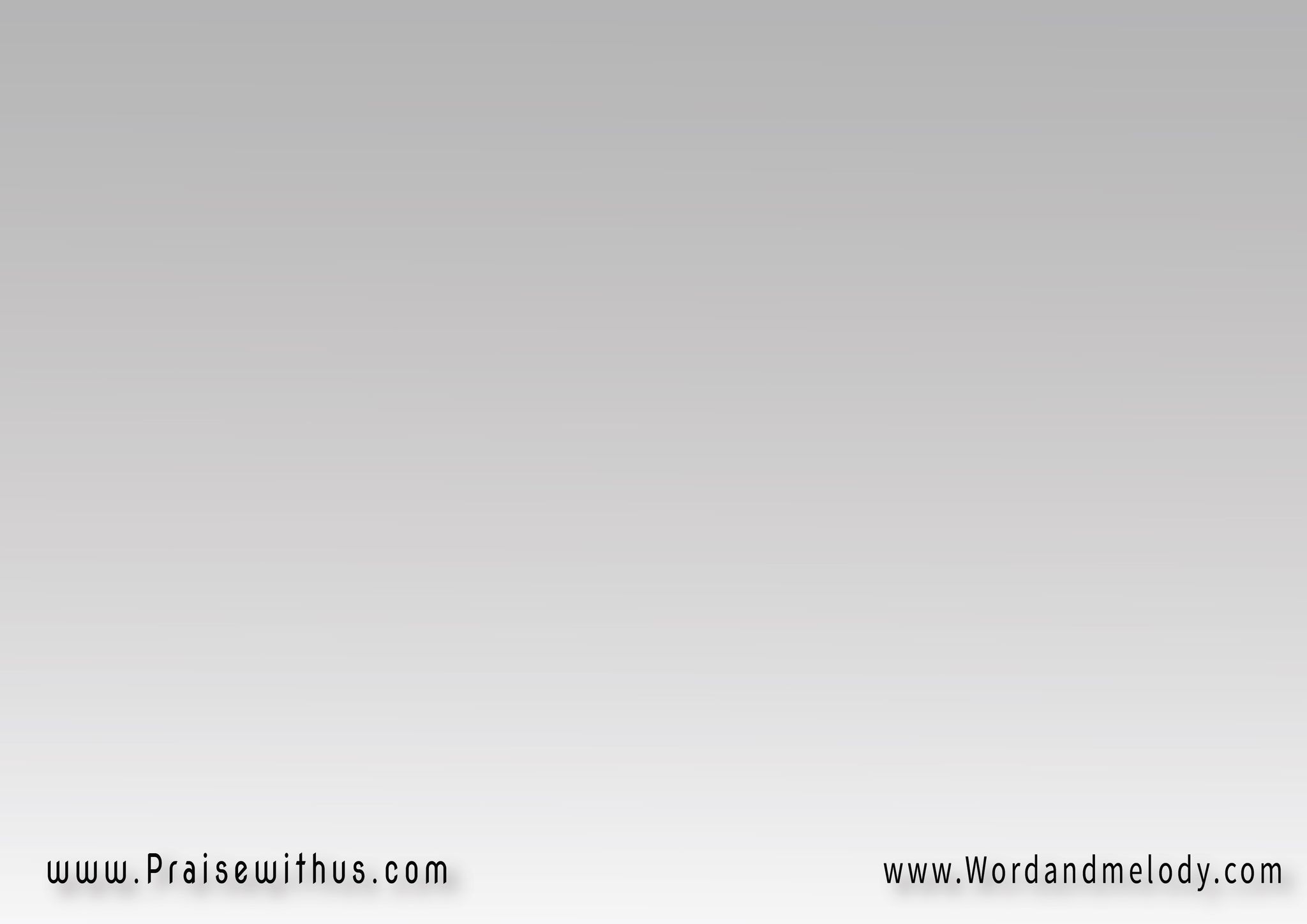 3-
يا صديقي هل ترى قد جذبت 
من الخطاة ولا مناصتعالى ليسوع فهو يبغي 
أن يمنحك الخلاص
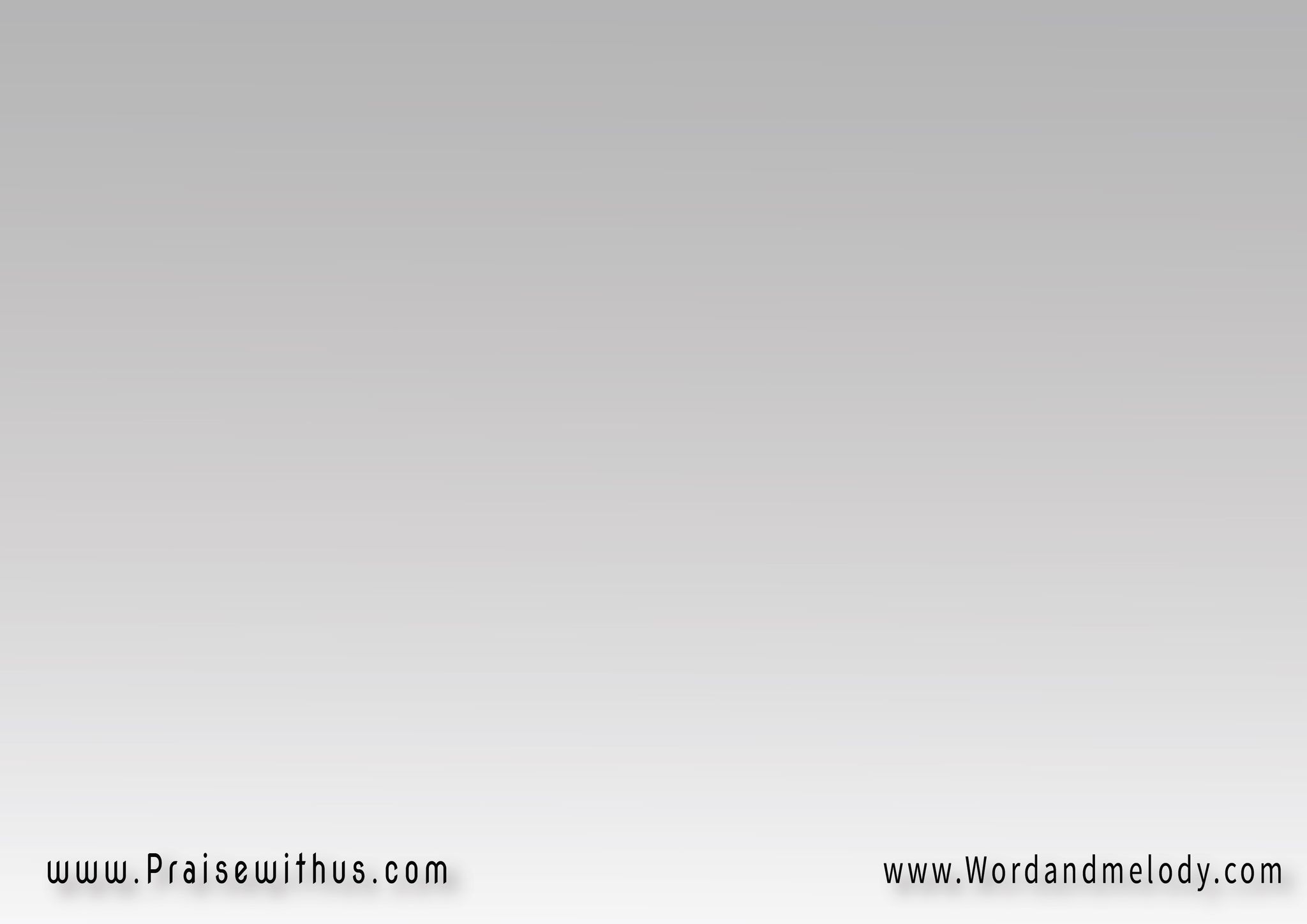 القرار:
 فض في قلبي واملأ حياتي 
إذ فراغ العالم رهيبأنت المن نازل من السماء
 إملان واشبعن قلبي السكيب
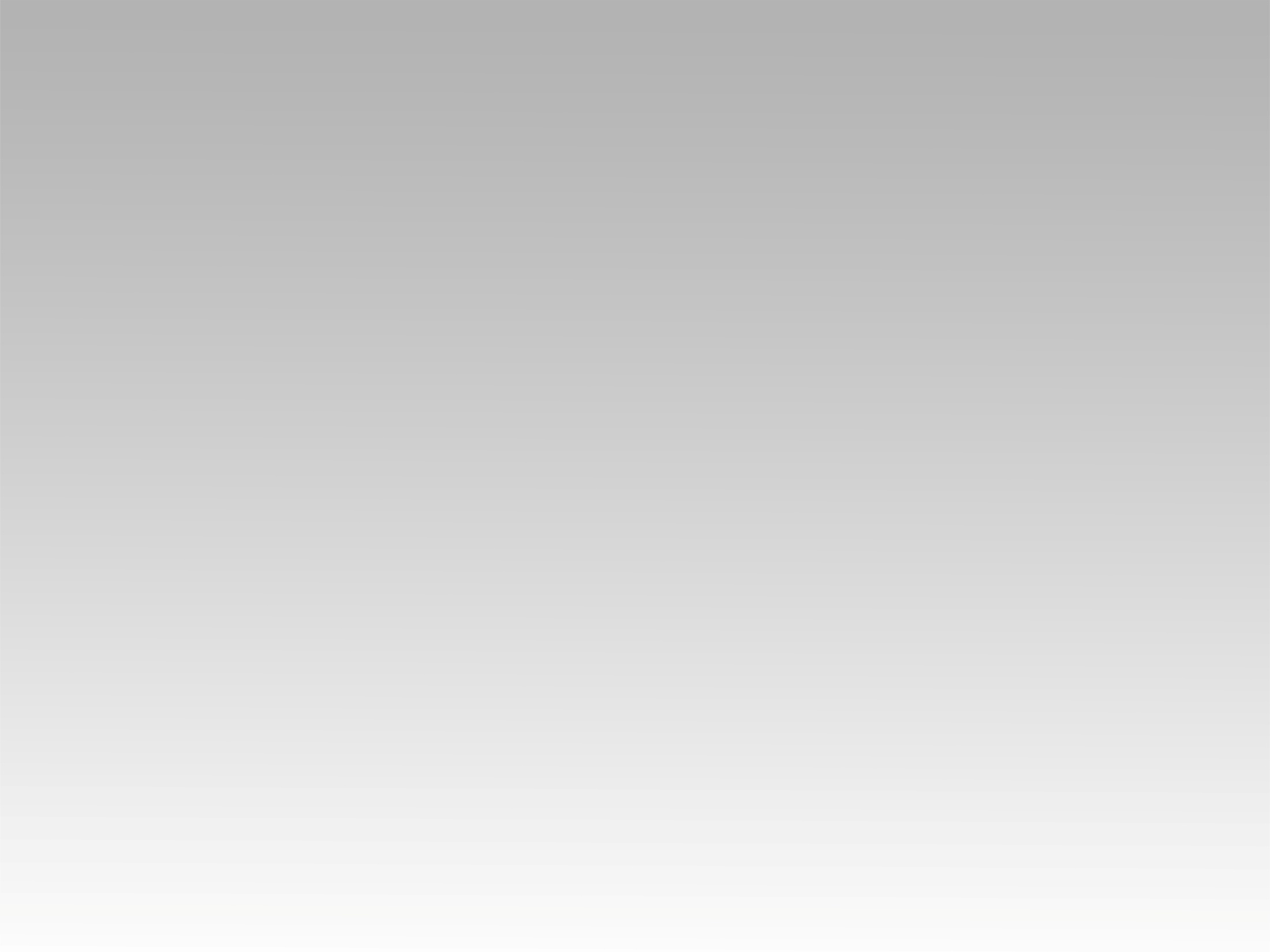 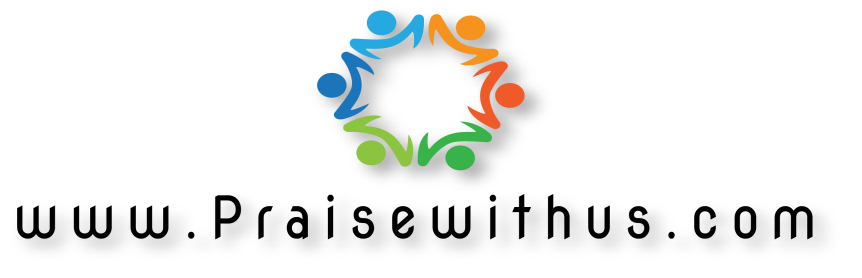